تطبيقات الانفوجرافيك في التعليم
تعريف مصطلح الانفوجرافيك
الانفوجرافيك هو مصطلح تقني يشير الى تحويل المعلومات والبيانات المعقدة إلى رسوم مصورة يسهل على من يراها استيعابها دون الحاجة الى قراءة الكثير من النصوص، ويعتبر الانفوجرافيك احد الوسائل الهامة والفعالة هذه الايام واكثرها جاذبية لعرض المعلومات خصوصا عبر الشبكات الاجتماعية، فهي تدمج بين السهولة، السرعة، والتسلية في عرض المعلومة وتوصيلها الى المتلقي.
أهمية الصورة في إيصال ودعم المحتوى
صورة واحدة تغني عن ألف كلمة.
التفاعل أكبر على مواقع التواصل الاجتماعي مع المواضيع التي تشتمل على صور.
ظهور مواقع وتطبيقات متخصصة في الصور، مثل انستغرام وسناب شات وغيرها.
أهمية الصورة في إيصال ودعم المحتوى
أيهما معبر أكثر الصورة أو النص؟
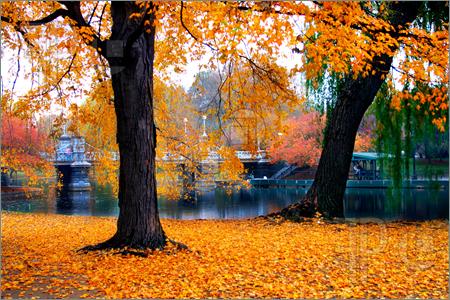 الخريف وألوان أوراق الشجر البرتقالية في ولاية أوهايو الأمريكية
مميزات الانفوجرافيك
تبسيط المعلومات المعقدة والكبيرة وجعلها سهلة الفهم والاعتماد على المؤثرات البصرية في توصيل المعلومة.
تحويل المعلومات والبيانات من ارقام وحروف مملة الى صور ورسوم شيقة.
سهولة نشر وانتشار الانفوجرافيك عبر الشبكات الاجتماعية.
أهم مجالات تصميم الانفوجرافيك
انتشر فن الانفوجرافيك وذاعت شهرته في هذه المجالات :
تصميم الهويات التجارية.
تصميم صفحات الويب وواجهات بعض التطبيقات
تصميم المطبوعات والعبوات والاغلفة.
مسميات الانفوجرافيك
( انفوجرافيكس / Infographics ).
( البيانات التصورية "التفاعلية" / Data Visualization ).
( التصاميم المعلوماتية / Information Design )
أنواع الانفوجرافيك
النوع الاول :
انفوجرافيك ثابت على شكل صورة وبيانات وهو الأكثر شيوعا في الاستخدام.
النوع الثاني:
النوع المتحرك على شكل فيديو أو صورة متحركة.
مراحل التصميم الانفوجرافيكي
الفكرة.
البحث.
البيانات.
الفلترة.
التنسيق.
التخطيط.
مراحل التصميم الانفوجرافيكي
الأدوات.
الاخراج.
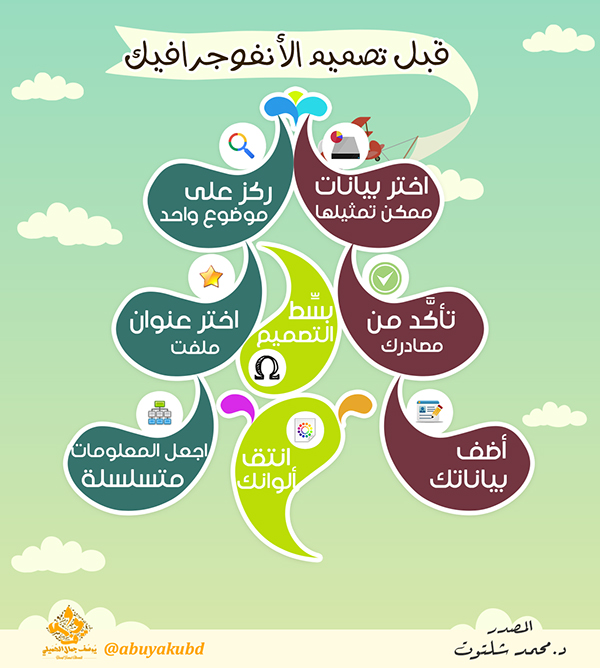 مكونات الانفوجرافيك
العنصر البصري ويتضمن استخدام الألوان والرسوم  كالأسهم والأشكال التلقائية وغيرها.
المحتوى النصي ويشمل النصوص المكتوبة والتي ينبغي أن تكون مختصرة ومرتبطة بالعنصر السابق.
المعرفة و المفهوم وهو ما يميز الانفوجرافيك ويجعله أكثر من كونه نص وصورة وإنما طريقة تقديمه بطريقة معينة تمثل المفهوم والمعرفة المراد ايصالها كالتفرعات والتسلسل الزمني.
كيف تصممين انفوجرافيك ناجح
حددي أهدافك.
حددي الفئة المستهدفة التي سوف يقدم لها الانفوجرافيك.
حددي المنصة التي سوف يتم نشر الانفوجرافيك عليها.
اختاري موضوع واحد لكل انفوجرافيك للتركيز عليه.
اختاري مصدراً موثوقاً للمعلومات.
كيف تصممين انفوجرافيك ناجح
اختاري المعلومات والبيانات التي ترغبين بتحويلها إلى انفوجرافيك.
اختاري عنوانا مميزا.
اتبعي البساطة في المعلومة وابتعد عن الجمل الطويلة، وزين طريقة عرضها.
اختاري الوانا جذابة ومتناسبة مع المعلومة المعروضة.
كيف تصممين انفوجرافيك ناجح
حددي أهدافك
عرض فكرة
وصف ما لايمكن شرحه بالنصوص والكلمات
عرض حقائق بطريقة ممتعة
عمل مقارنات أو احصائيات
تسويق لمنتج معين
كيف تصممين انفوجرافيك ناجح
حددي الشريحة المستهدفة
الاهتمامات
المستوى التعليمي
العمر
الجنس
اللغة
كيف تصممين انفوجرافيك ناجح
حددي مكان نشر الانفوجرافيك
مدونات
البريد الالكتروني
برامج الجوال مثل الواتساب أو السناب شات وغيرها
مواقع التواصل الاجتماعي
مواقع الكترونية رسمية
مواقع لتصميم الانفوجرافيك
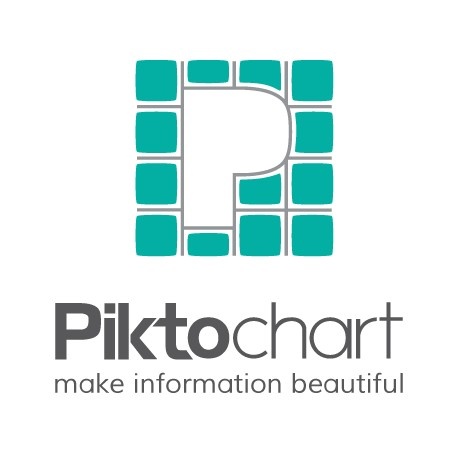 هناك مواقع و برامج كثيرة يمكن من خلالها تصميم الانفوجرافيك لكن من المواقع التي تدعم اللغة العربية وتتميز بوجود قوالب جاهزة يمكن التعديل موقع 
Piktochart
أمثلة لانفوجرافيك في مجالات مختلفة
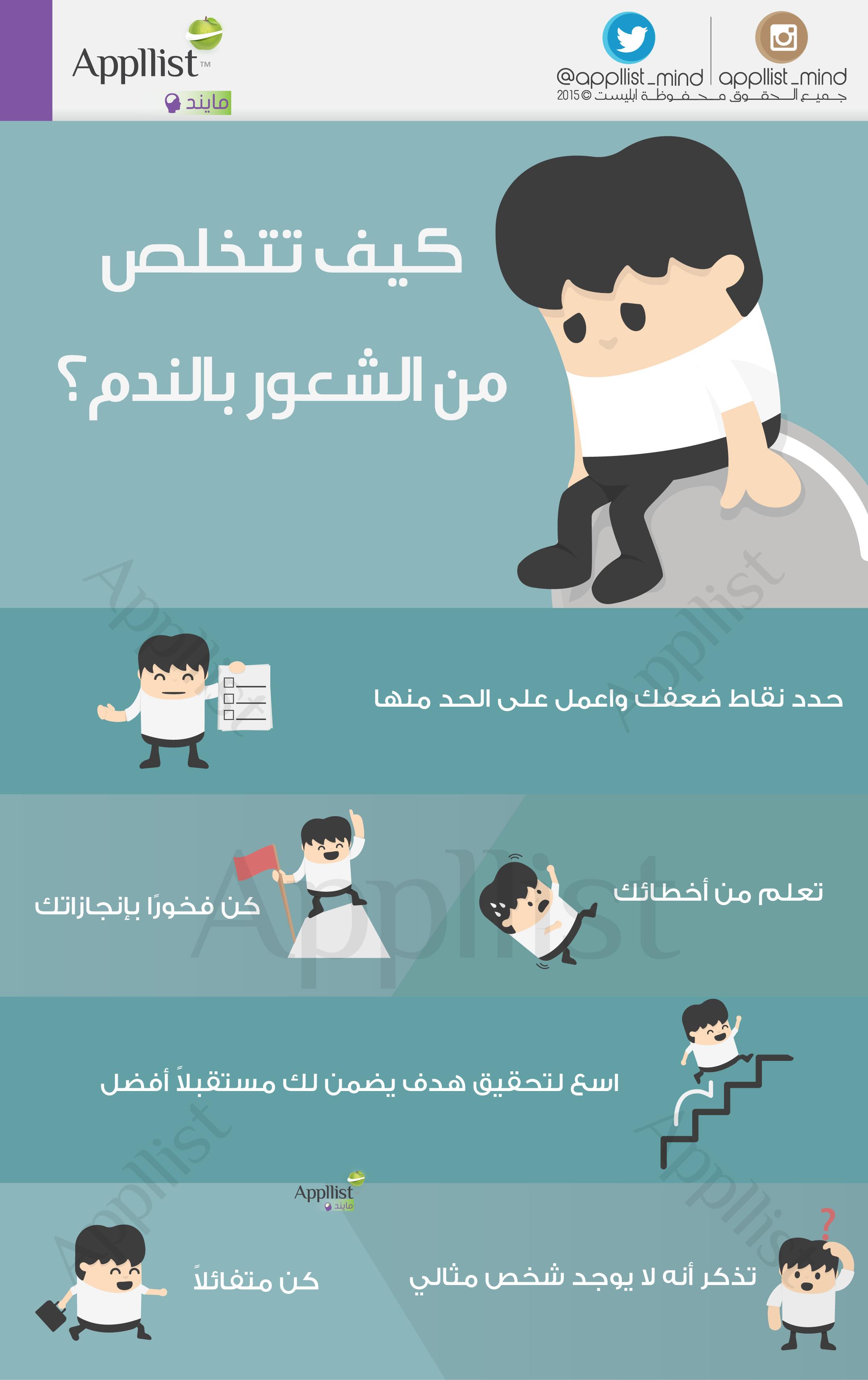 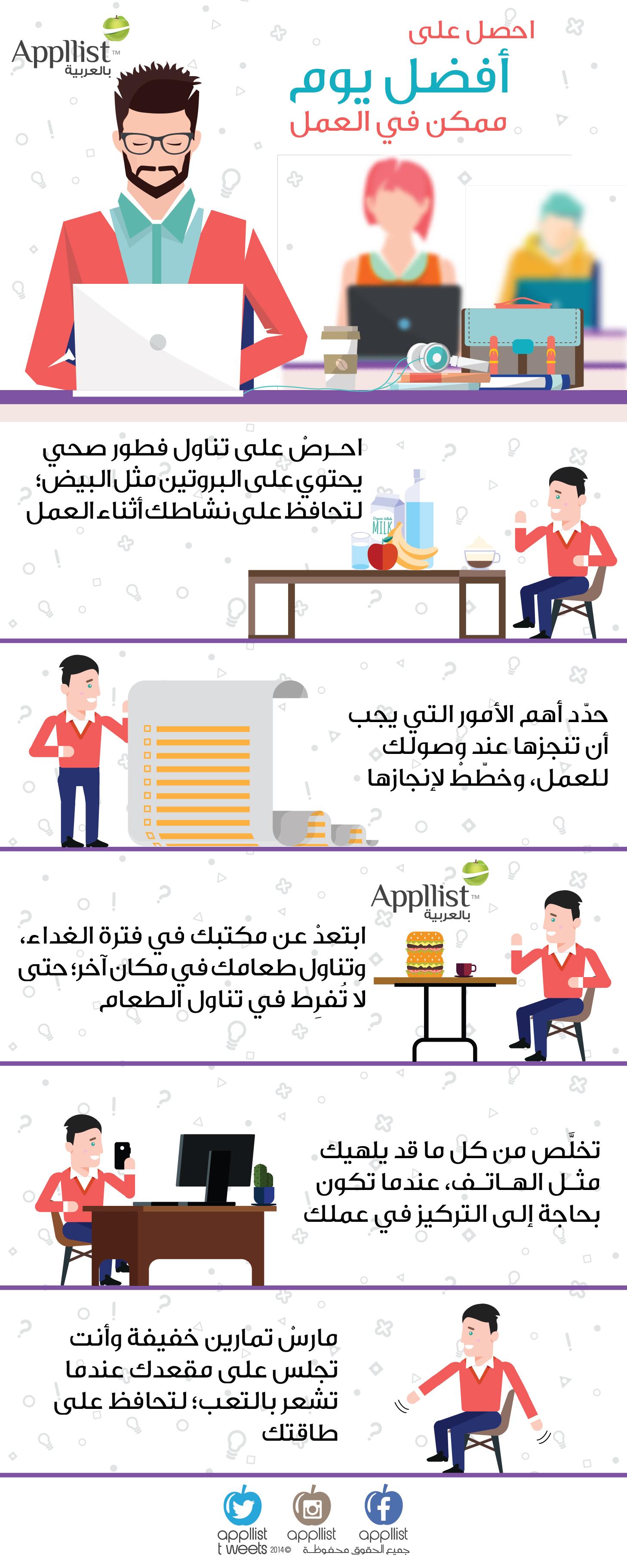 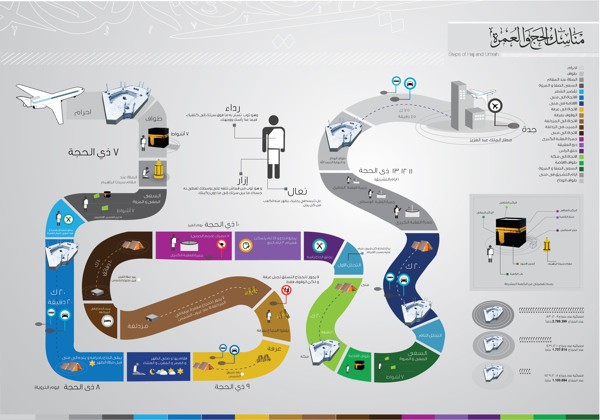 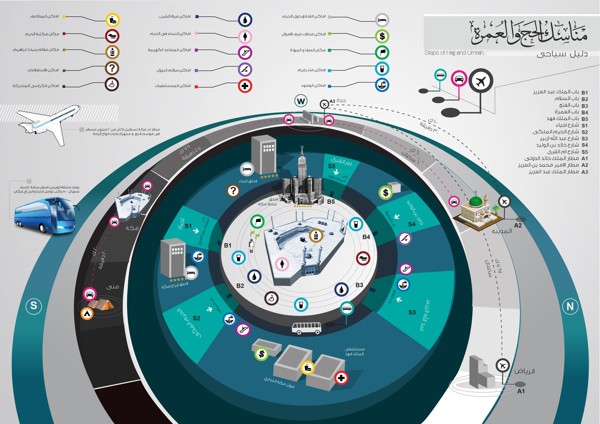 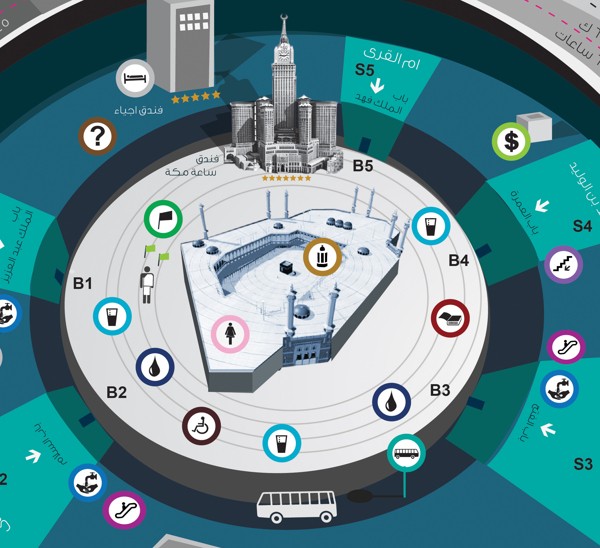 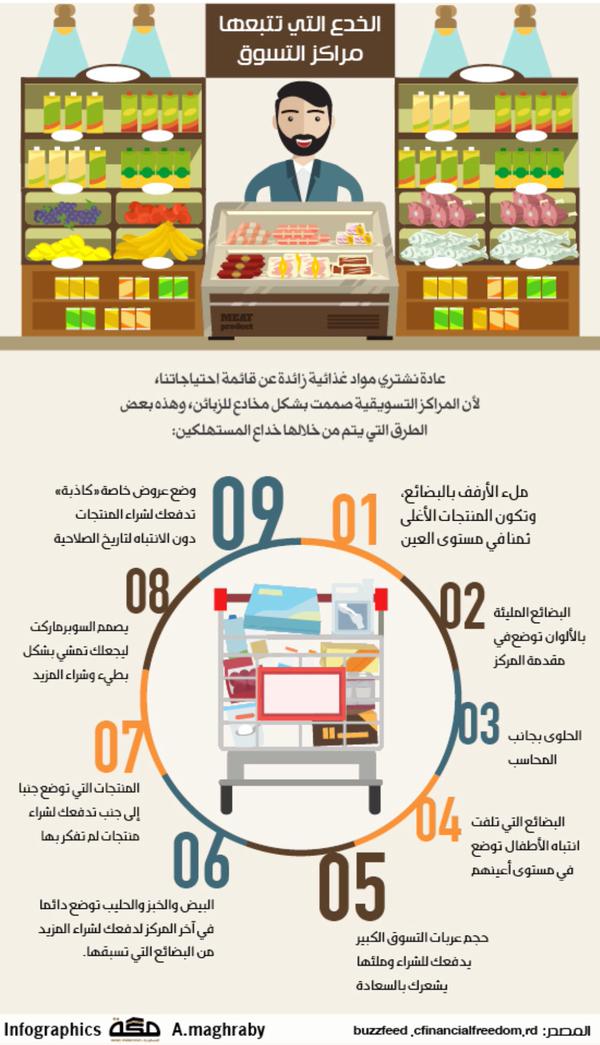 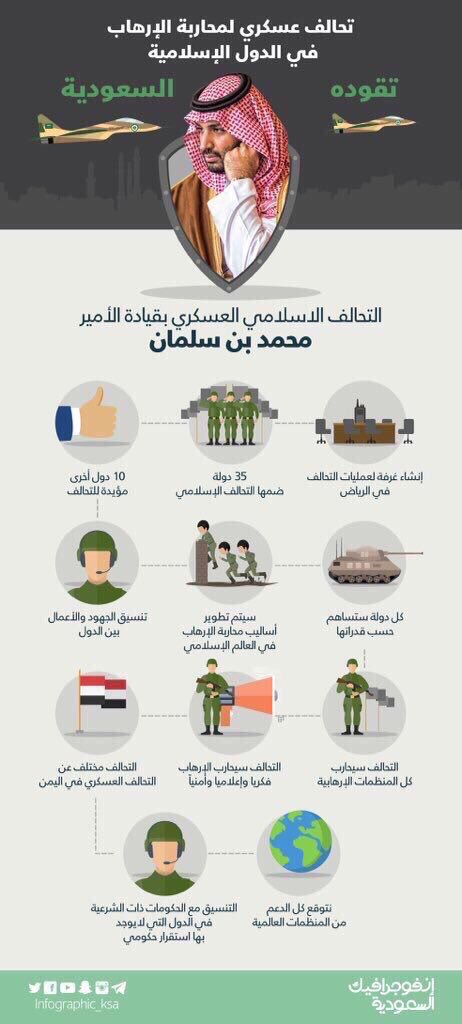 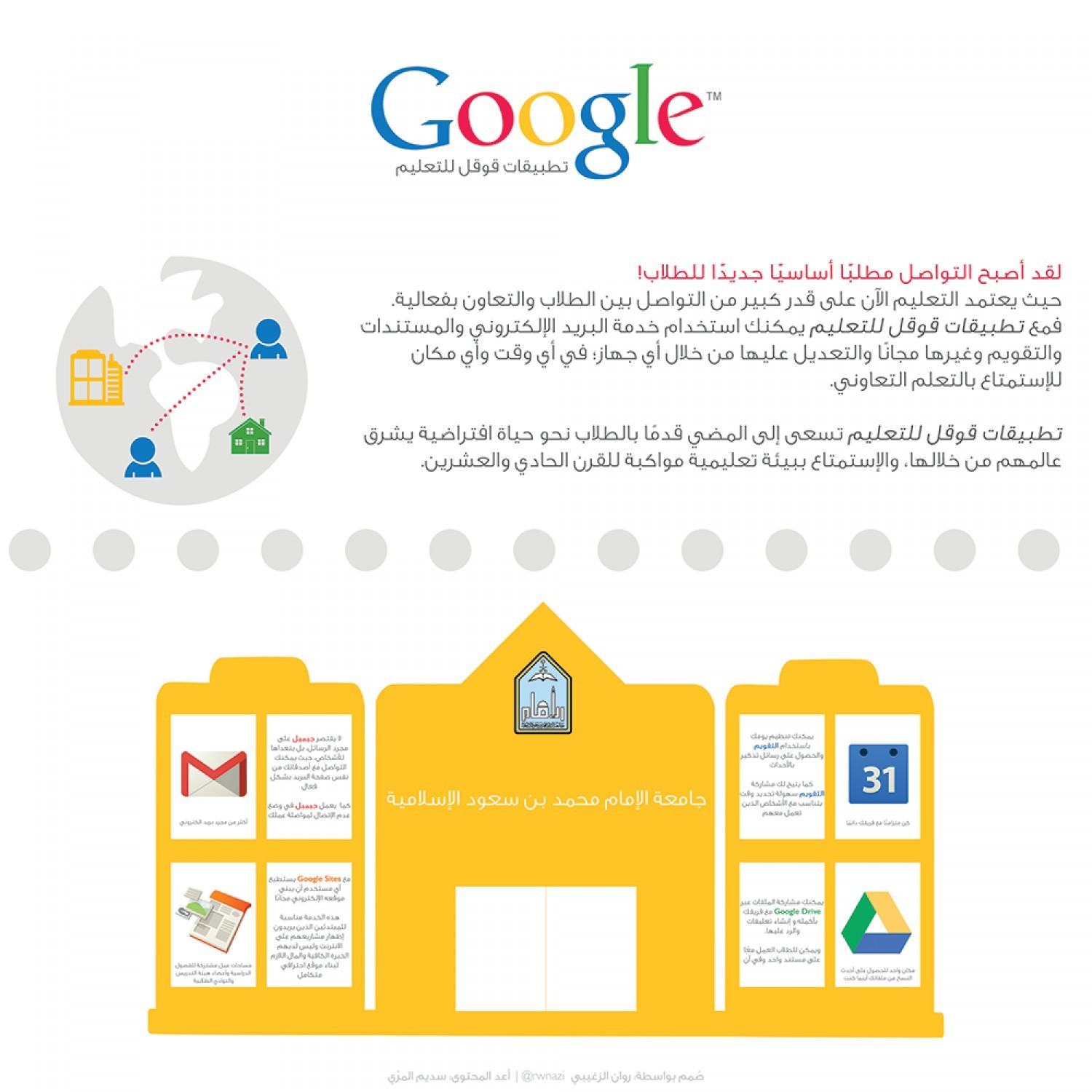 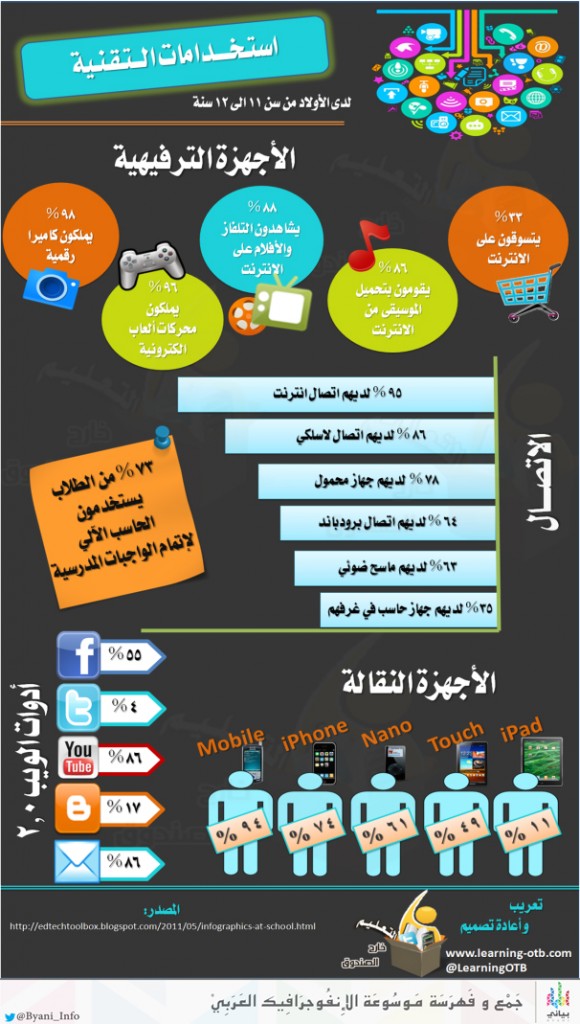 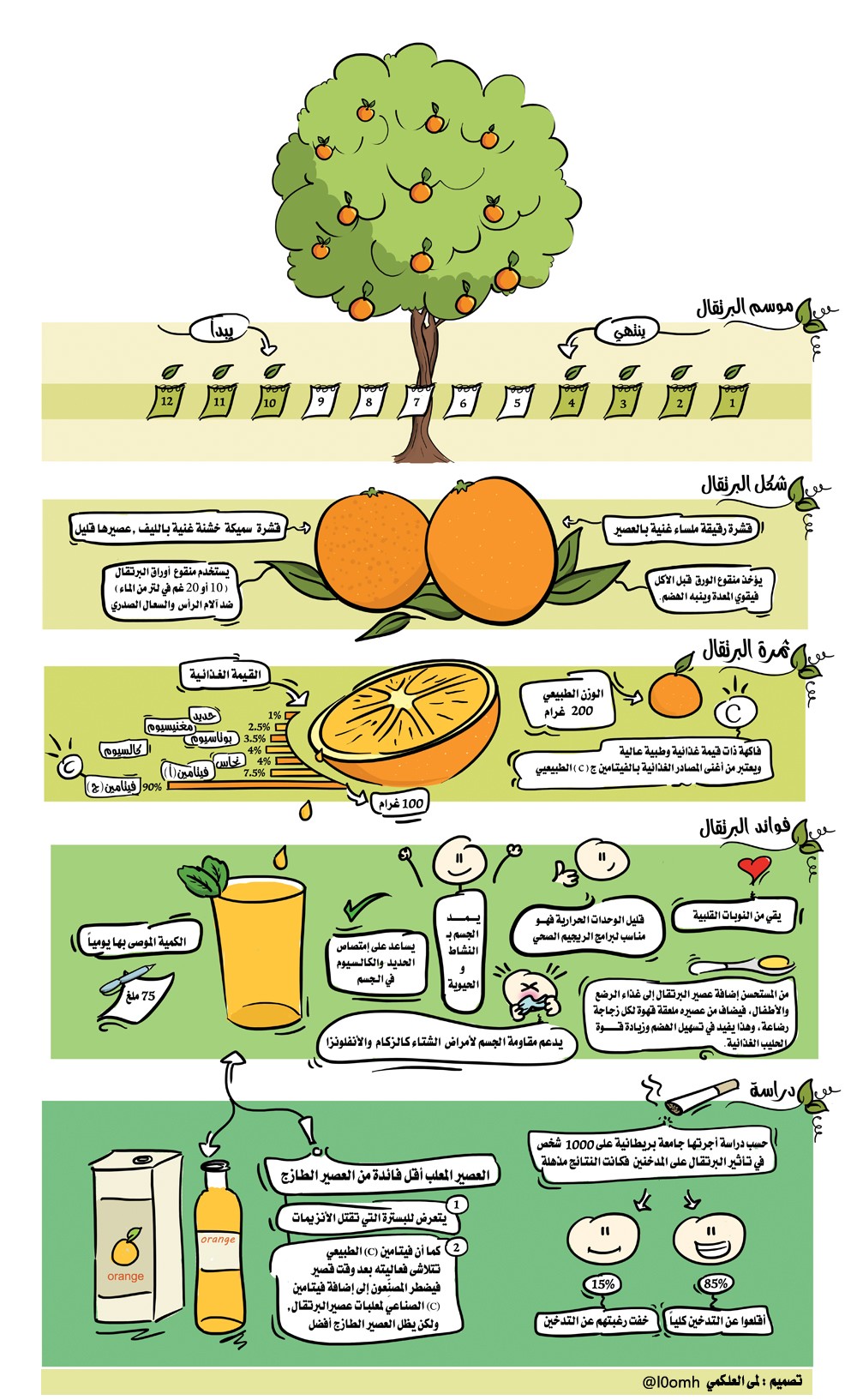 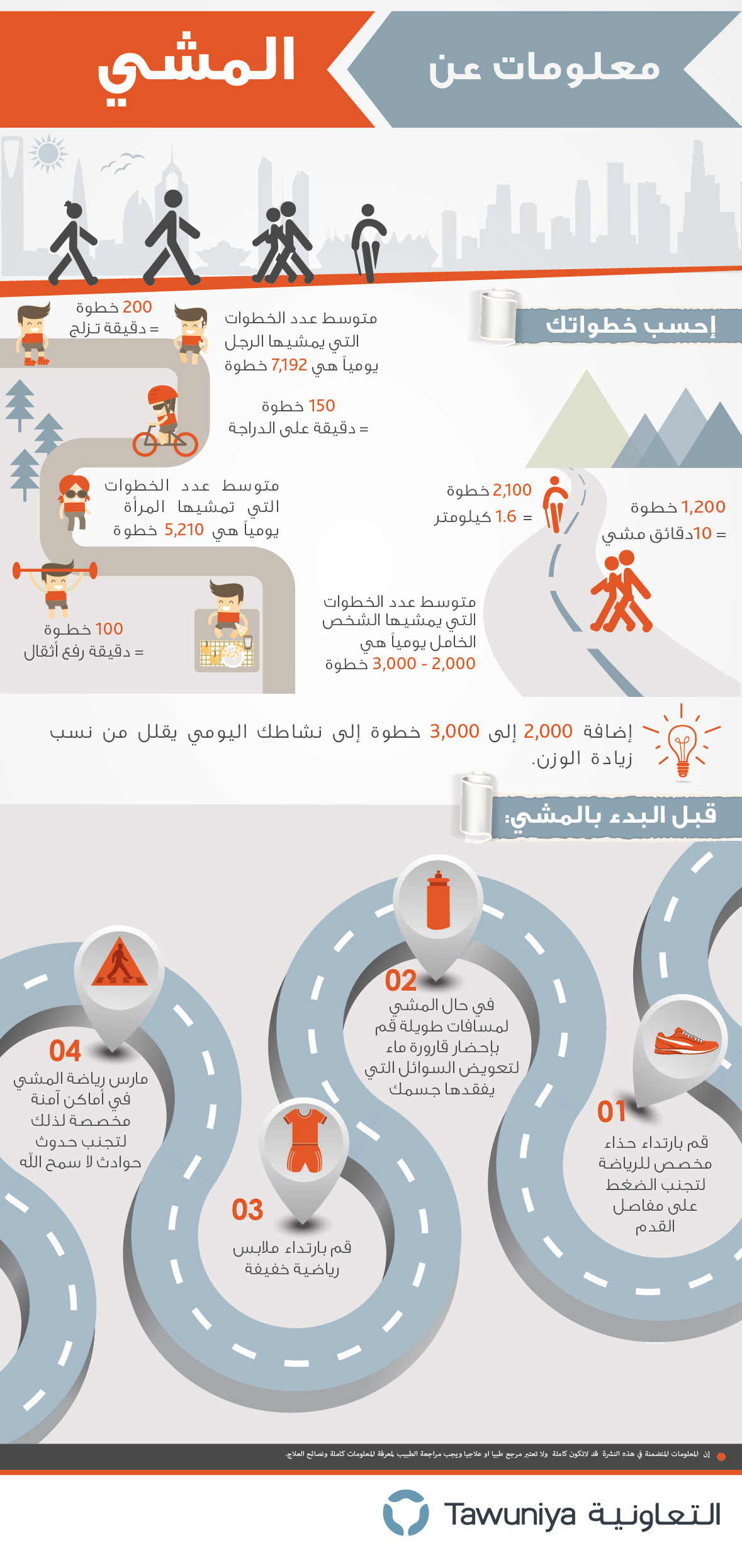